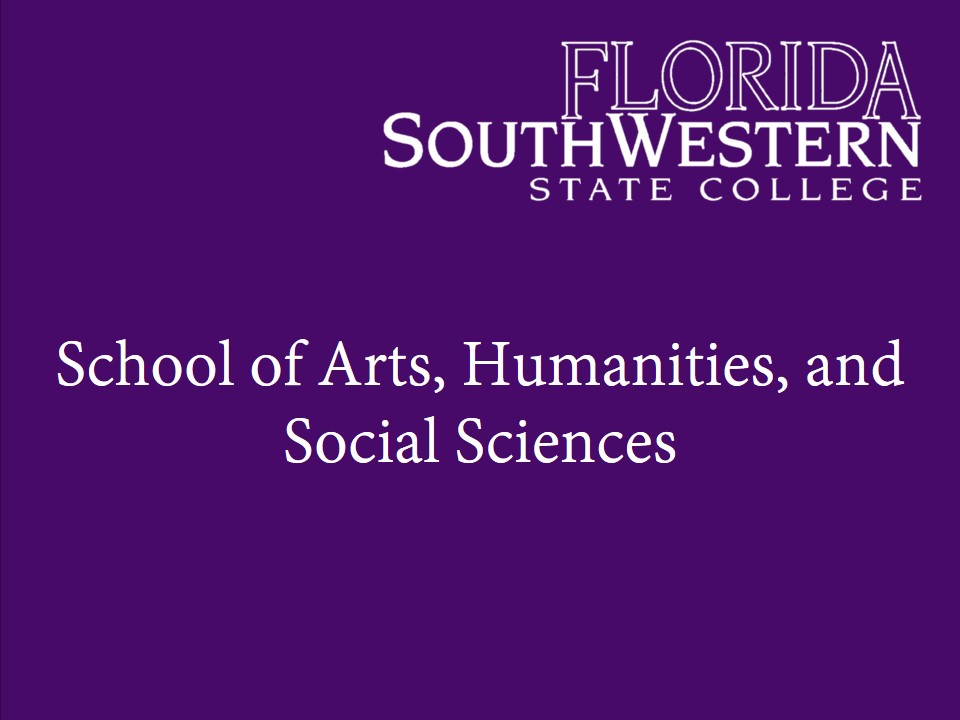 SCHOOL OF BUSINESS AND TECHNOLOGY
Dean’s Student Advisory Council Meeting

October 8, 2020
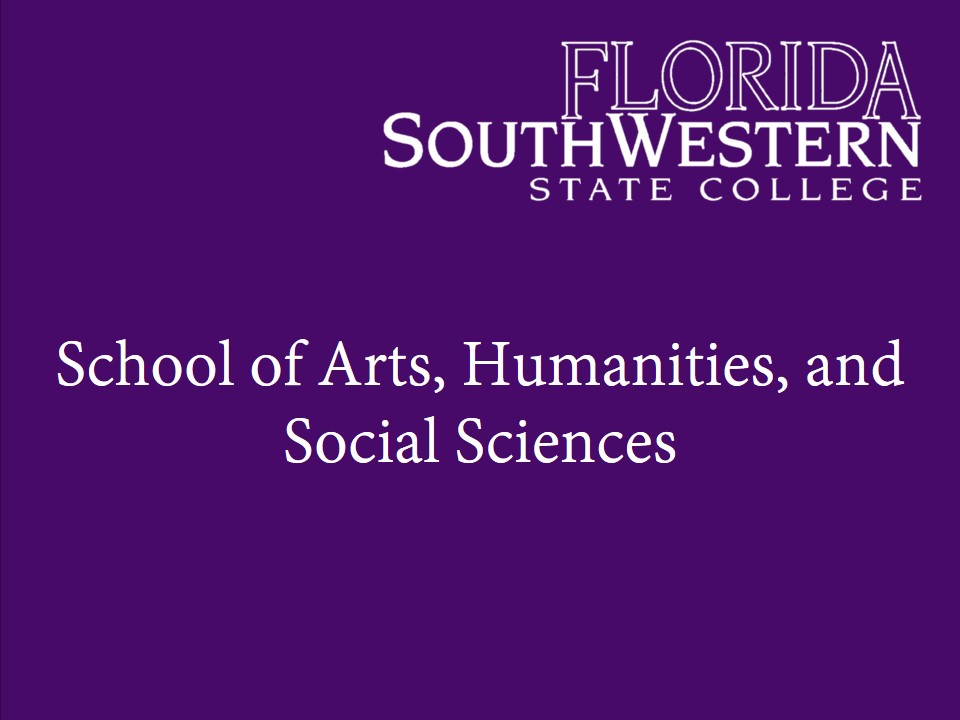 AGENDA
Picture Here
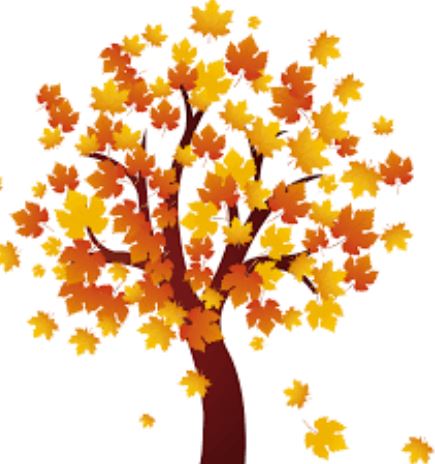 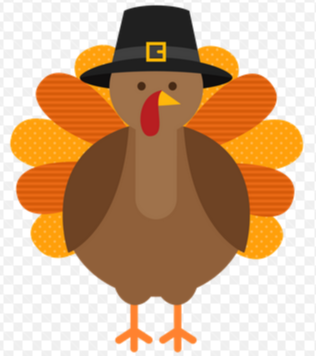 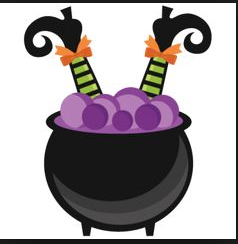 Welcome and Introductions
Background and update regarding this board
Quick overview of programs  and faculty
CARES grant and certificates – how to reach students best
General Discussion and Close
FSW at a Glance
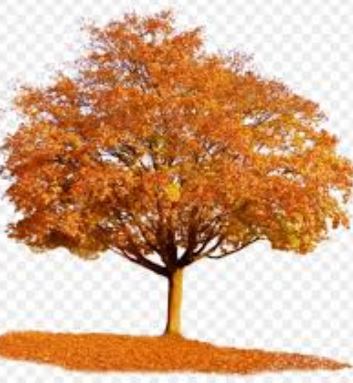 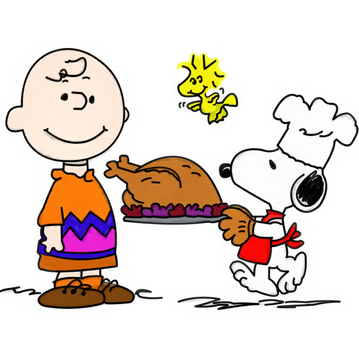 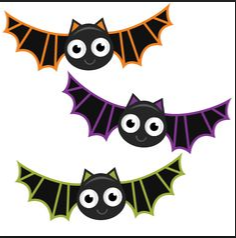 Quick Campus overview 
for FSW
Main campus – 
Ft. Myers (Lee campus)
Collier campus
Charlotte campus
Hendry-Glades center
How many of you take class
at more than one? Online?
SOBT Department Breakdown
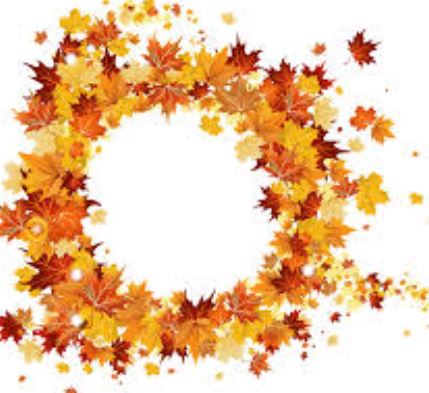 Four Departments in School:

Business
Computer Science and Network Technology
Criminal Justice and Public Safety Administration
Legal Studies, Architecture, Construction, and Engineering
Department Chairs
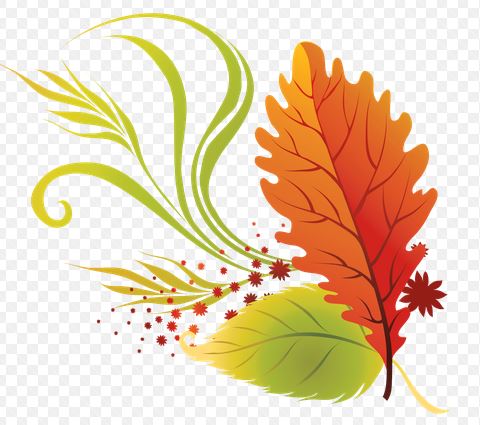 Business  Dr. Jennifer Patterson
Computer Science and Network Technology Dr. Mary Myers
Criminal Justice and Public Safety Administration Dr. Richard Worch
Legal Studies, Architecture, Construction, and Engineering Dr. Mary Conwell
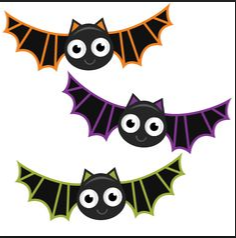 Other Faculty
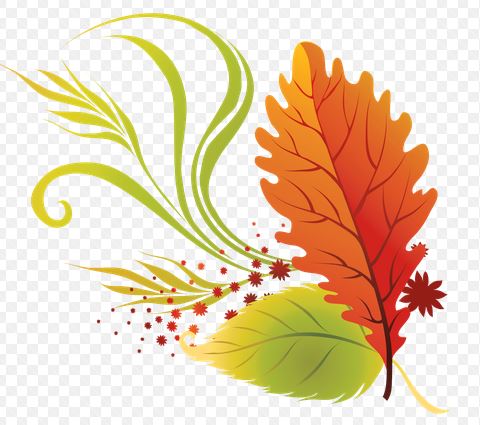 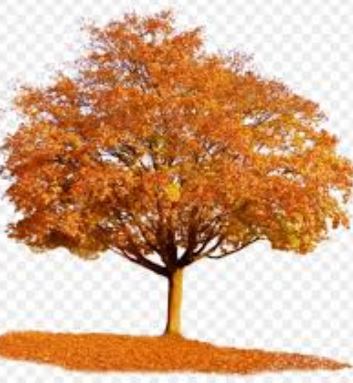 Legal Studies, Arch., Constr., & Eng:
Dr. Matt Hoffman (part-time in business department) 
Professor John Montoya - Arch/Constr
Computer Science
Dr. George Kodsey (Char)
Dr. Debbie Johnson(Collier) 
Dr. Roger Webster (Lee)
Dr. Melinda Lyles (Lee)
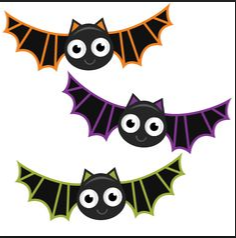 Other Faculty, cont
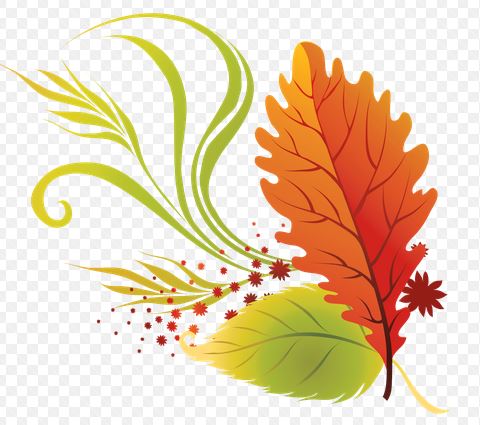 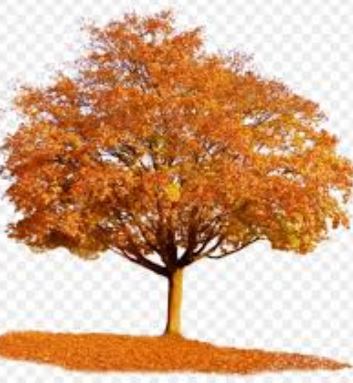 Criminal Justice, Crime Scene Technology, Public Safety Administration
Professor Mike Nisson 
Professor Krissy Cabral
(new professor – January)
Business
Dr. Anita Rose(Collier) 
Dr. Tim Lucas(Char), Prof.
Alisa Callahan, Dr. Martin Tawil, Prof. Bill VanGlabek
Dr. Matt Hoffman
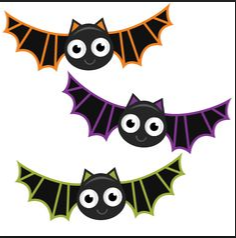 Programs we offer:
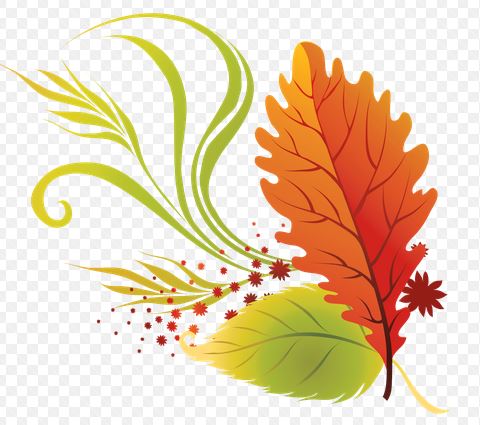 BAS Supervision and Management
BAS Public Safety Administration
BAS Information Technology (Under Development)
AS in Business Administration and Management
	Track 1: General Business
	Track 2: Risk Management and 		Insurance Management	Track 3:  Entrepreneurship
(new under exploration)
Programs we offer:
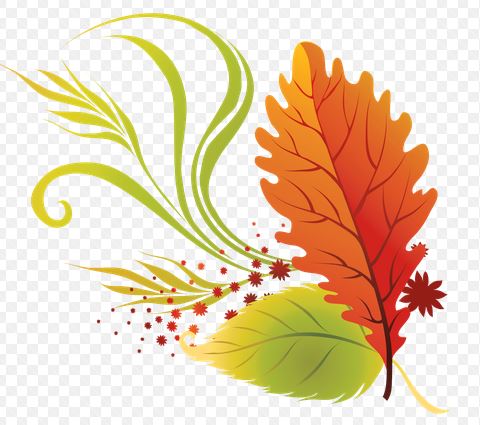 Additional AS Degrees:
Accounting Technology
Architectural Design and Construction
Civil Engineering Technology
Computer Programming and Analysis
Crime Scene Technology
Criminal Justice Technology
Network Systems Technology
Paralegal Studies
CARES Grant
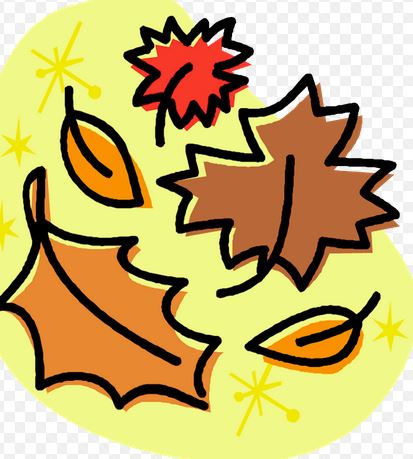 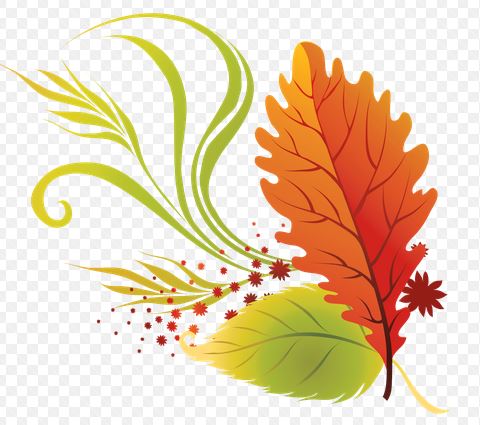 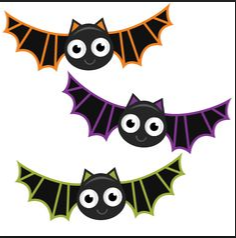 What is it?
How are we implementing?

Ideas for attracting students?
Picture Here
General Discussion and Close
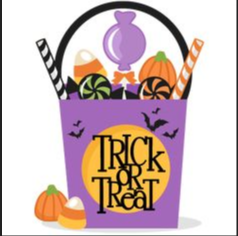 See you again in January
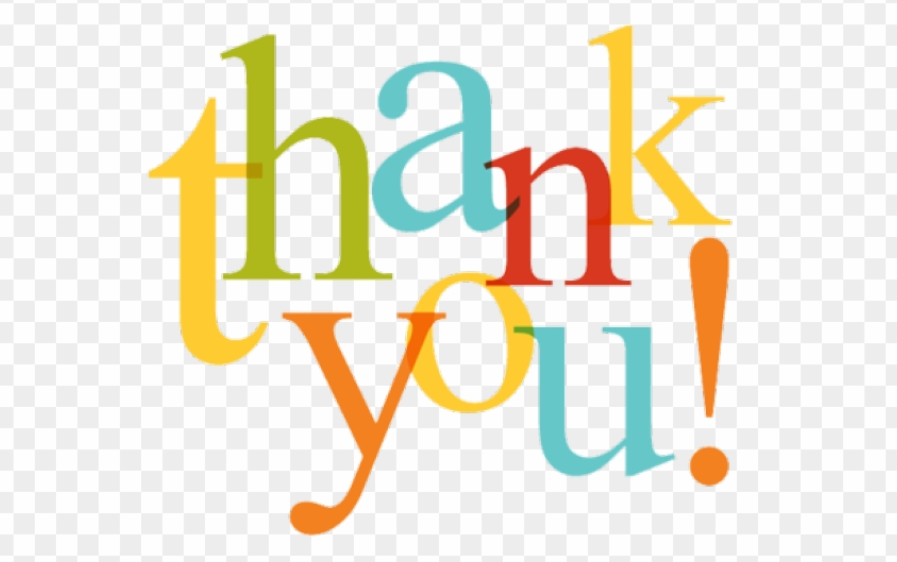